Prostat Ameliyetları Sonrası idrar kaçırma
Prof Dr Zafer Aybek
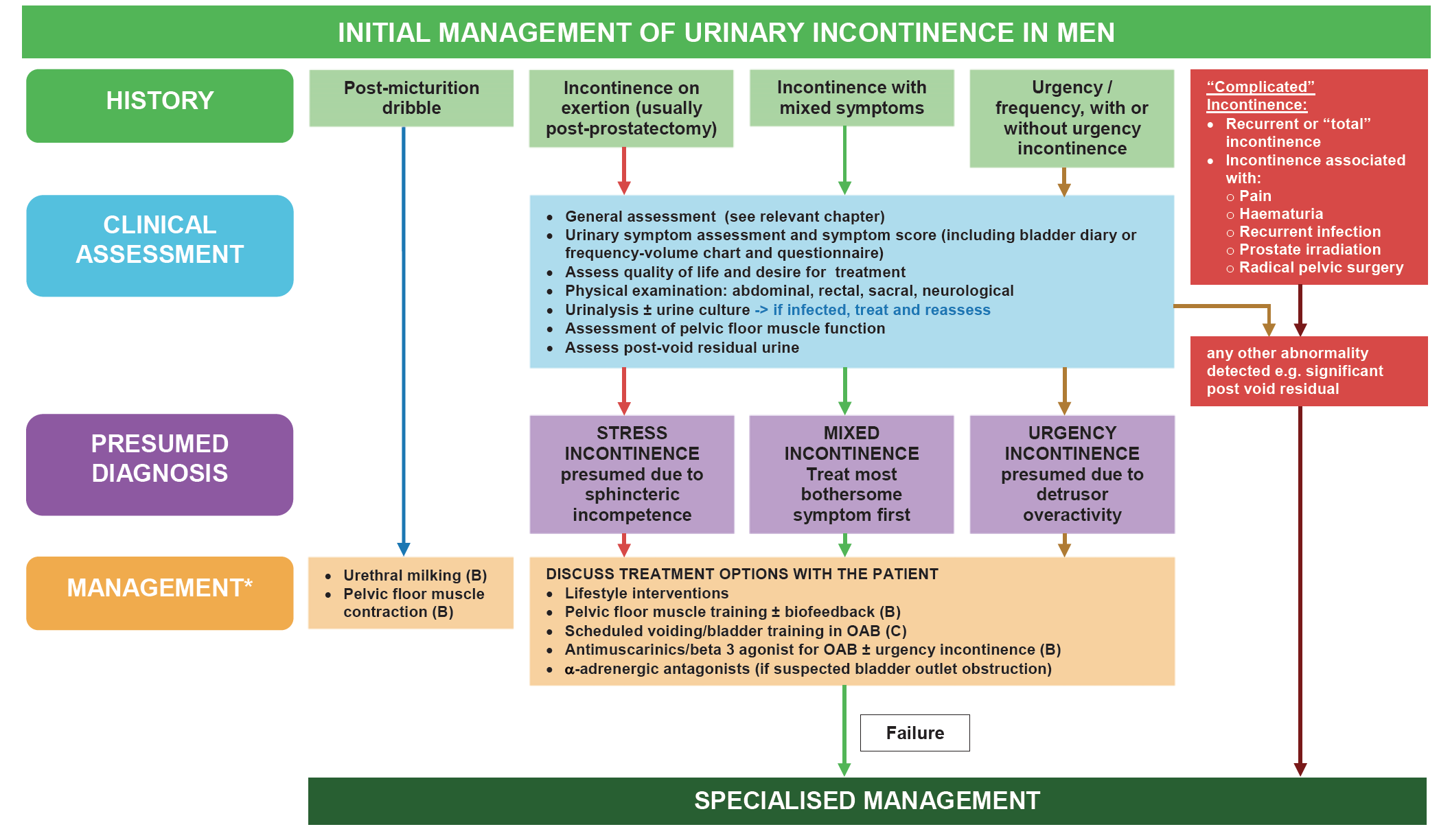 International Consultation on Incontinence, 2017
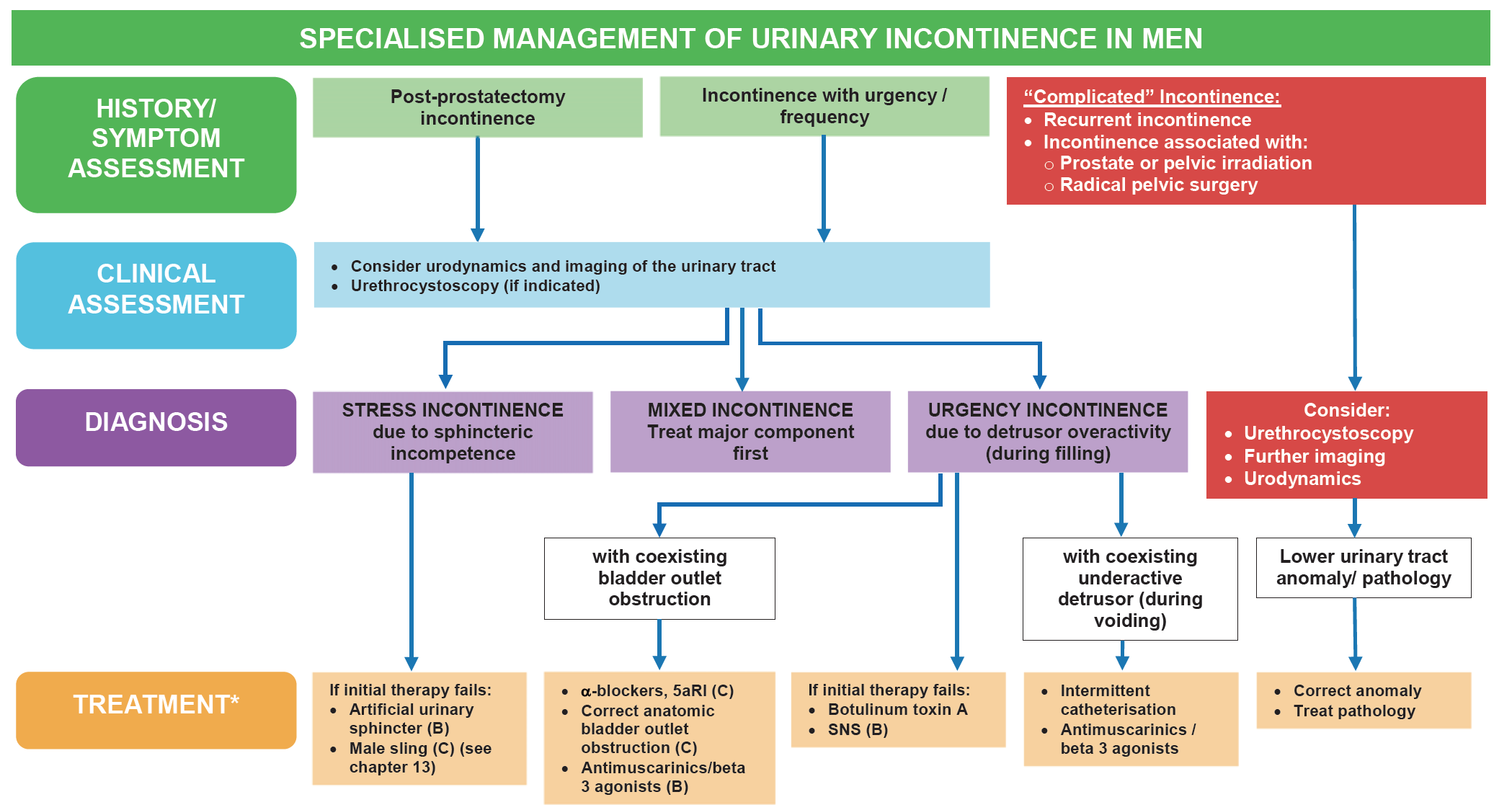 International Consultation on Incontinence, 2017
Fikse slingler
Üretral kompresyon (invance,  Istop TOMS)
Üretral reposition (Advance)
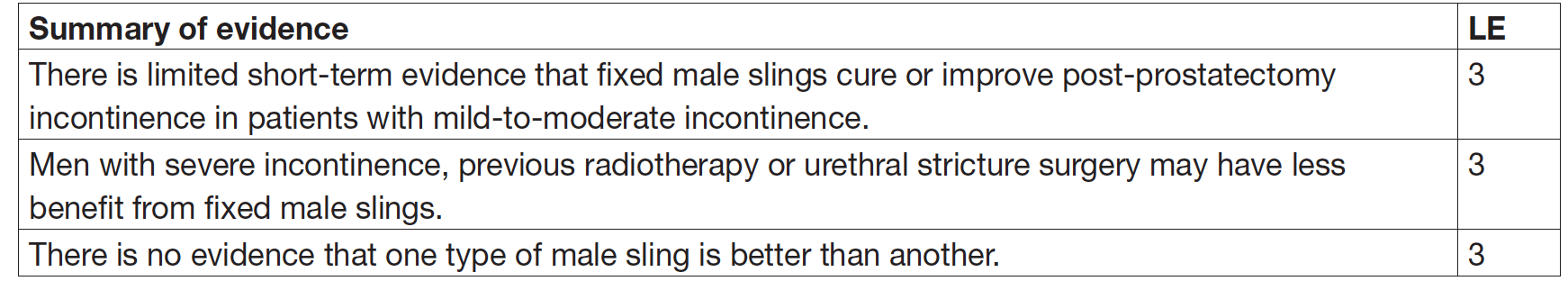 EAU Guideline, 2017
Invance, ISTOP TOMS
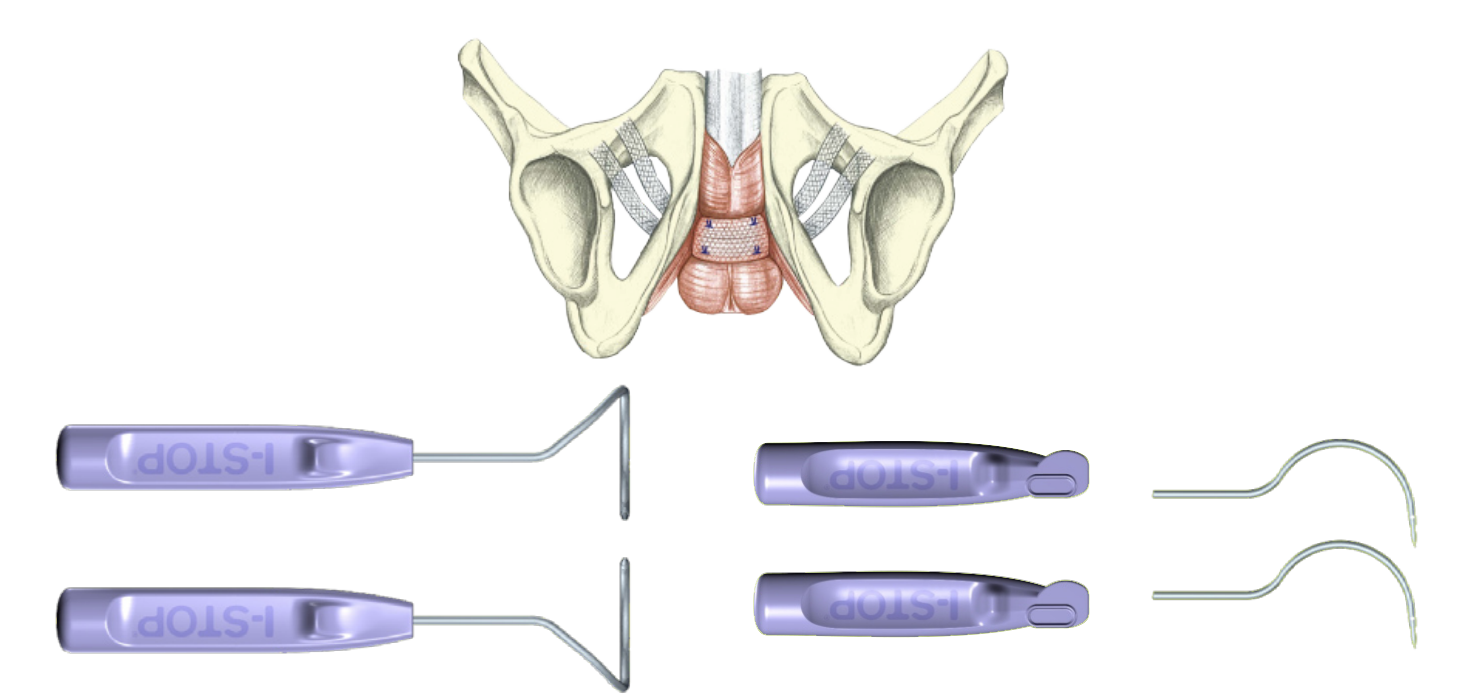 Advance,
Adjustable (Ayarlanabilir Slingler)
Postoperatif tansiyonu ayarlama şansı verir.
Remeex, Argus, ATOMS
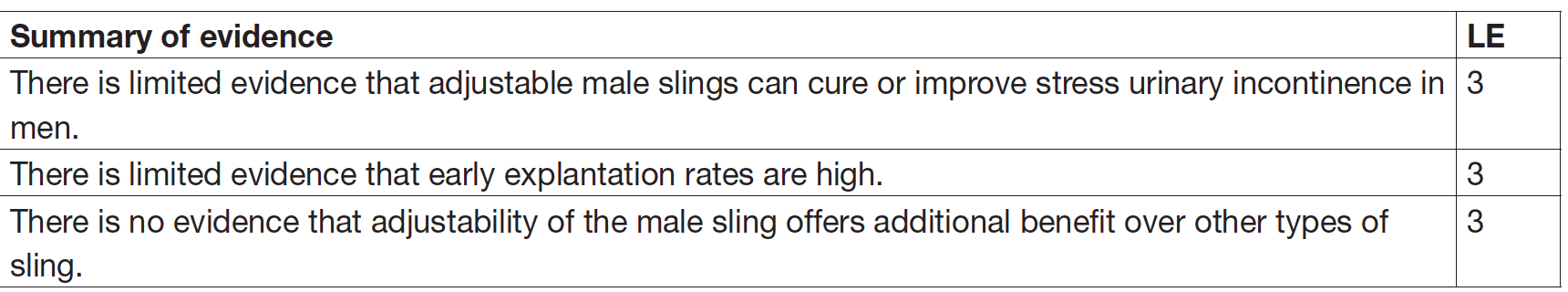 EAU Guideline, 2017
Remeex, Argus, ATOMS
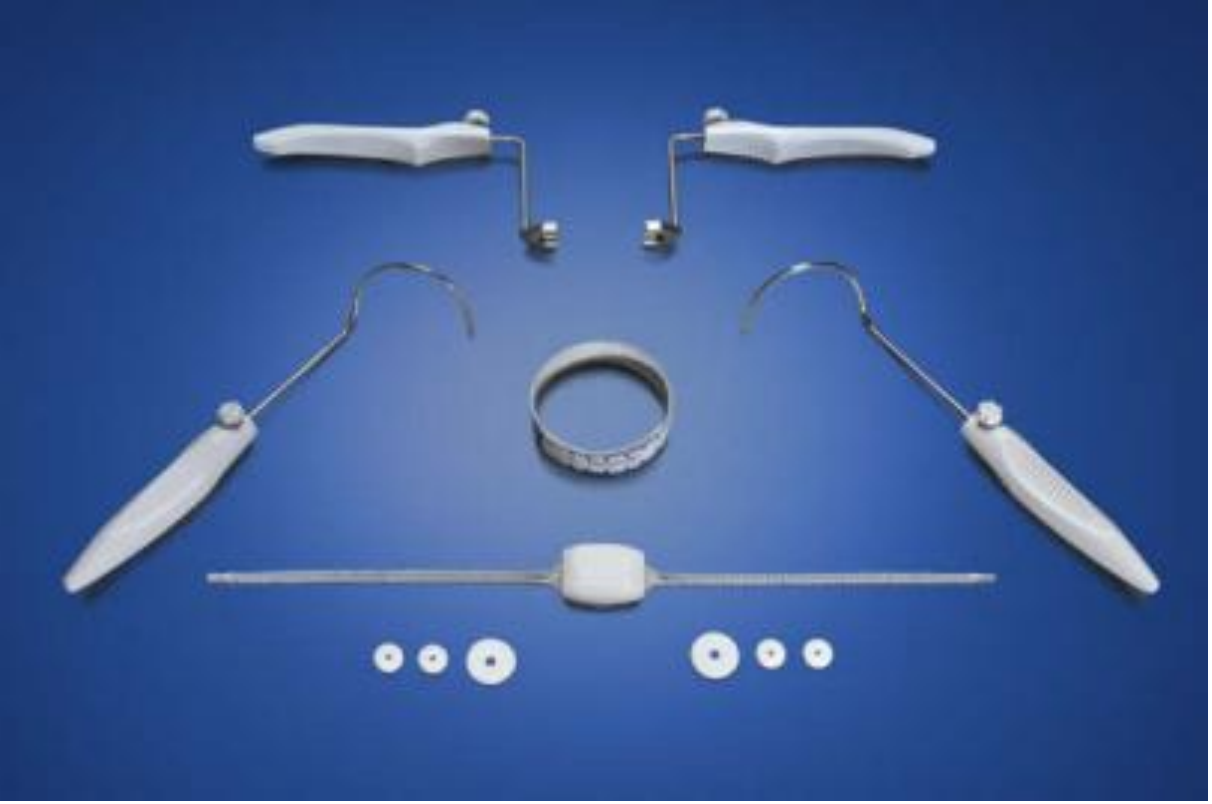 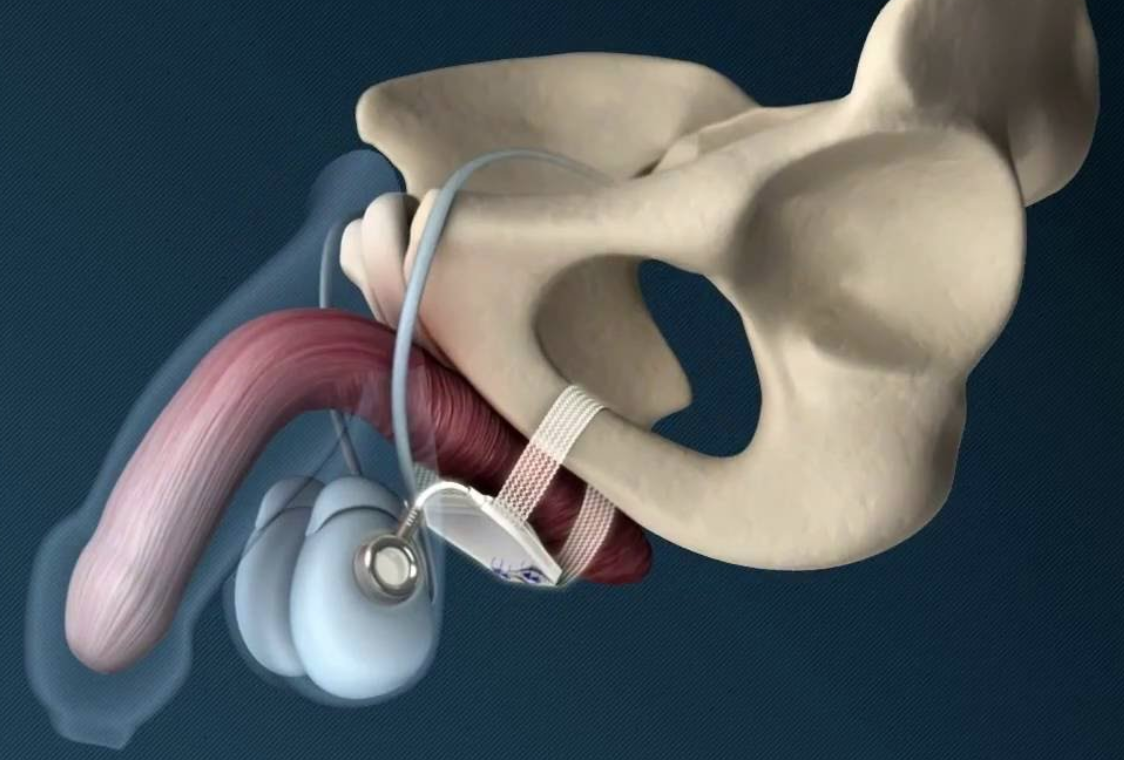 Komprese eden aletler
Çepeçevre (AUS)
Çepeçevre olmayan (ProAct)
AUS, Pro Act
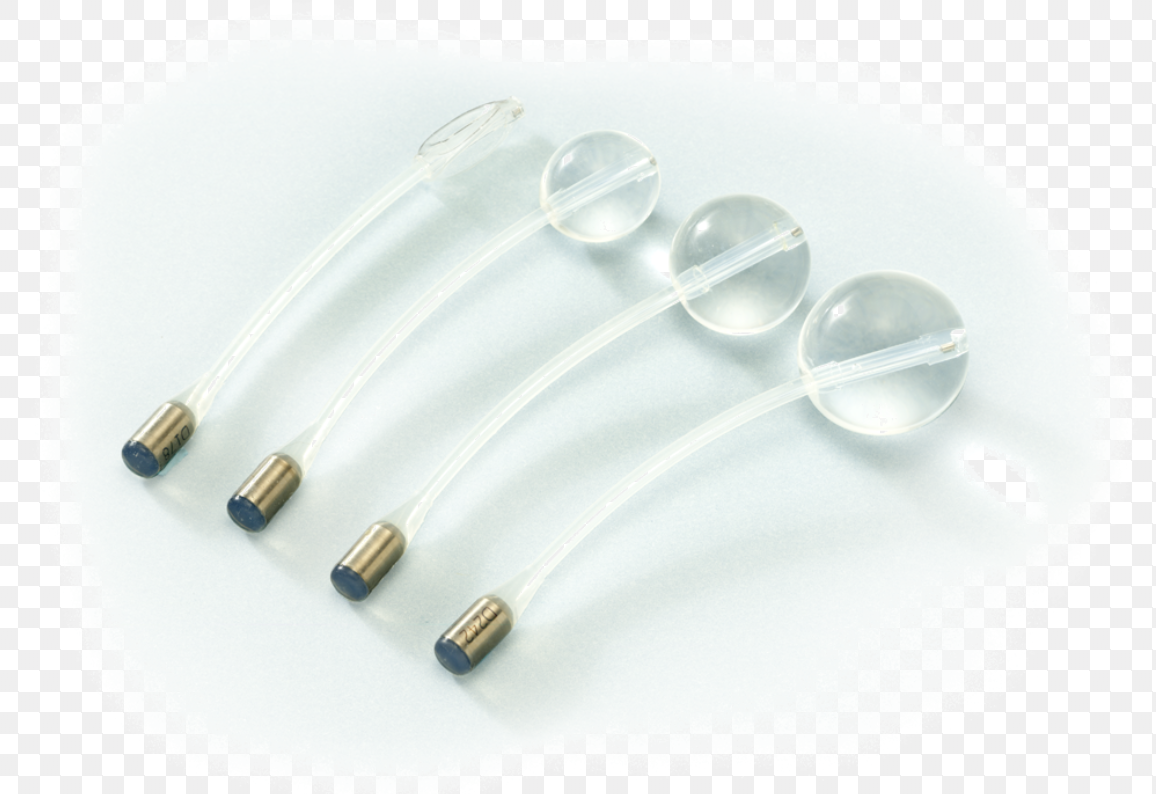 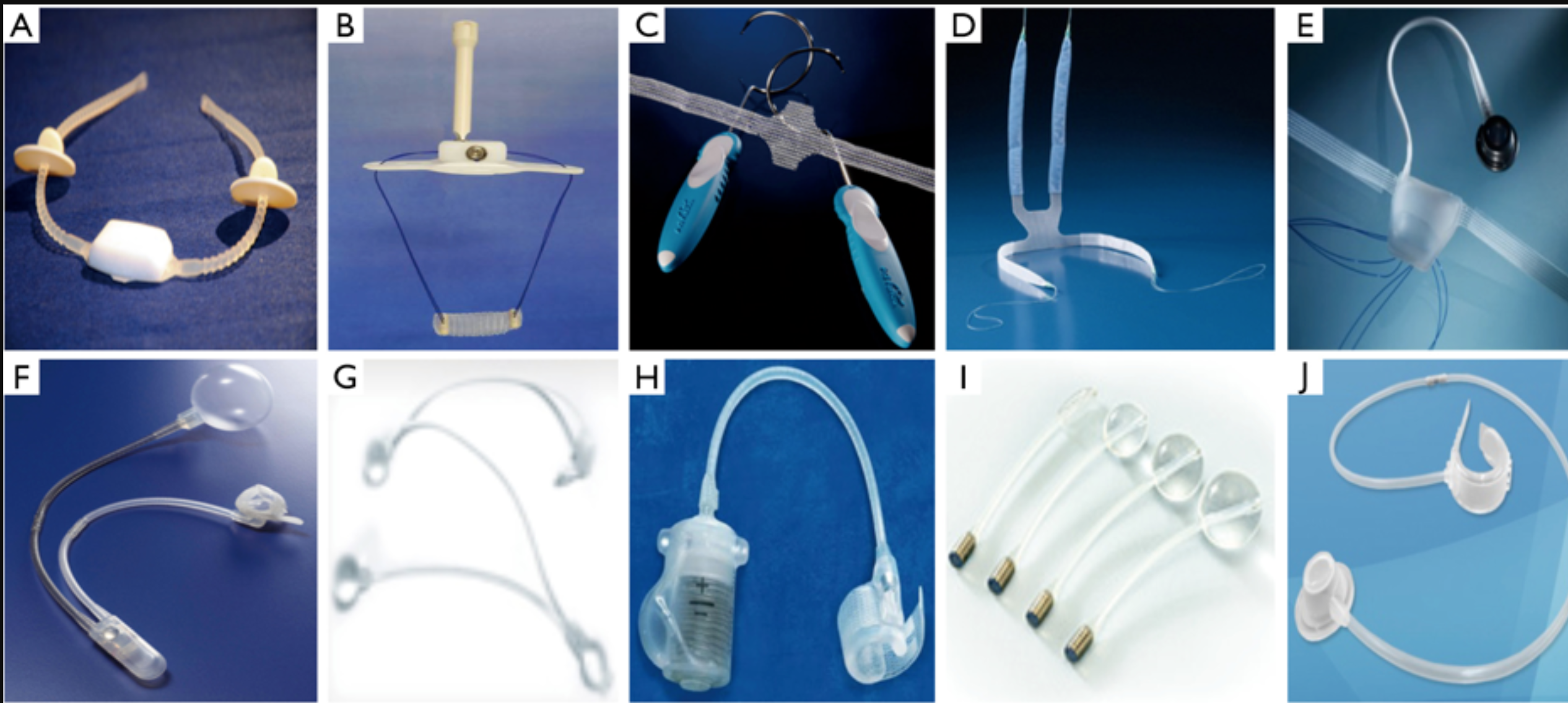 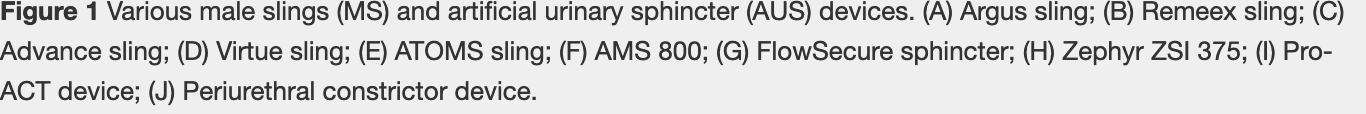 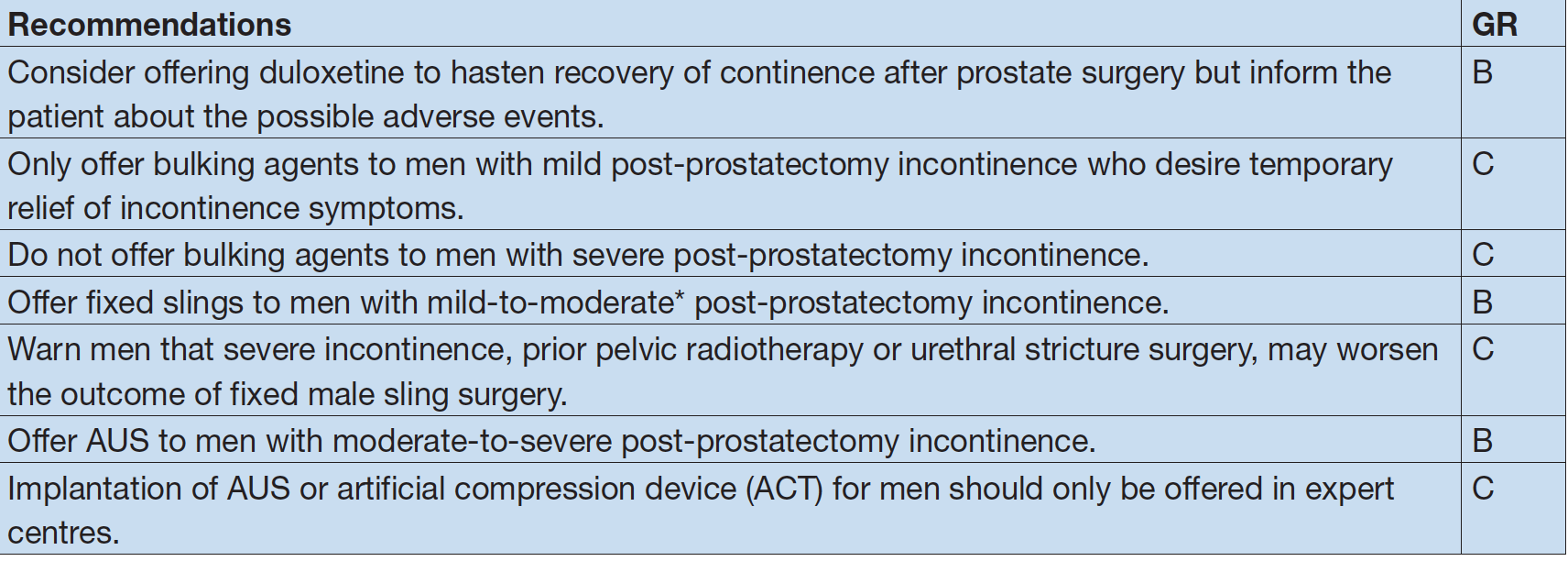 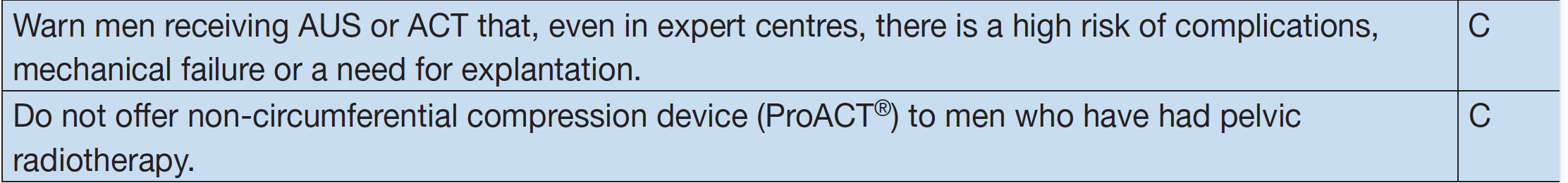 EAU Guideline, 2017